Education          

   1993            Master degree from Mathematics department 
                        College of science at the University of Jordan



  1990            Bachelor's degree from Mathematics department
                       College of science at University  of Yarmouk 

Experience  

1998 – 2021            Lecturer, Department of mathematics,   
                                  science collage, King Saud University,
                                  Saudi Arabia





 Courses taught 

111 Math (Integral Calculus)
131 Math (Foundations of Mathematics)
201 Math (Differential and Integral Calculus)
202 Math (Vector Calculus)
346 Math (Rings and Fields)
246 Math (Linear Algebra)
231 Math (Probability and statistic 1)
121 Math (Euclidean Geometry)
382 Math ( Non- Euclidean Geometry)
(Pre –Calculus)
107 Math (Vectors and Matrices)
104Math (General Mathematics)
106 Math (Integral Calculus)
200 Math (Differential and Integral Calculus)
203Math (Differential and Integral Calculus)
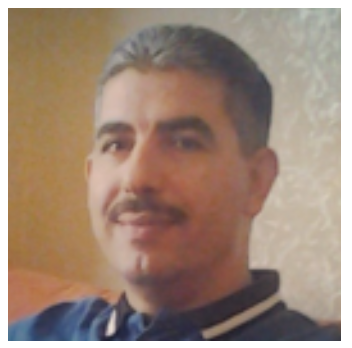 Wael Mustafa
Lecturer , Department of mathematics
Date Of Birth: 17th April 1968
Location: Saudi Arabia – Riyadh
Mobile: +966598243687
Email: wahmad1@ksu.edu.sa
            wrsrwael@hotmail.com
Address
P.O. Box 2455, Riyadh 11451, Department of Mathematics, College of Sciences, King Saud University, Kingdom of Saudi Arabia.
Skills
Personal skills

  Problem solving
  Self-Confidence and Self motivated
  Fast learner, Teamwork with high             
    spiritual
  Hard-working under pressure and highly     
    organized

Computer Skills 

  MS Office (Word, PowerPoint, Excel)


Communication Skills   

  good skills In English language